Operating Systems (COL 331)
Smruti R. Sarangi
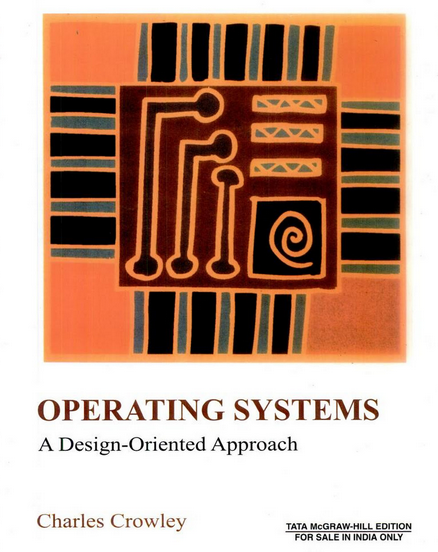 Outline of Topics
Introduction 
The Hardware Interface 
The Operating System Interface 
Design Techniques I 
Implementing Processes 
Parallel Systems 
Interprocess Communication 
Processes 
Design Techniques II 
Memory Management
Outline of Topics - II
Virtual Memory 
Virtual Memory Systems 
Design Techniques III 
IO Devices 
IO Systems 
File Systems 
File System Organization 
Design Techniques IV 
Resource Management 
The Client/Server Model
Few more things (self study mode)
Case studies:
Windows 7/10
Linux
Questions in the major from this.
Aims (to be achieved by the end of the course)
Understand the basic components of an OS
Understand the implementation
Appreciate theoretical issues concerning advanced OSes
Case studies: Windows and Linux
Class Policies
2 Minors + 1 Major
1 Extra minor to be held between Minor 2 and Major, for those who missed on health grounds. Will be significantly harder than the minor that was missed. Medical certificate required.
3 Assignments
Passing criteria: 30% in theory, and 30% in practicals (pass both separately)
Breakup of marks:
Assignment: 45 (indiv. assignment 1 and 2 (12.5), final assignment team of 2 assignment (20))
Theory: 55
Minor 1 (15) + Minor 2 (15) + Major (25)